Unidad 1:  Mis amigos y yo
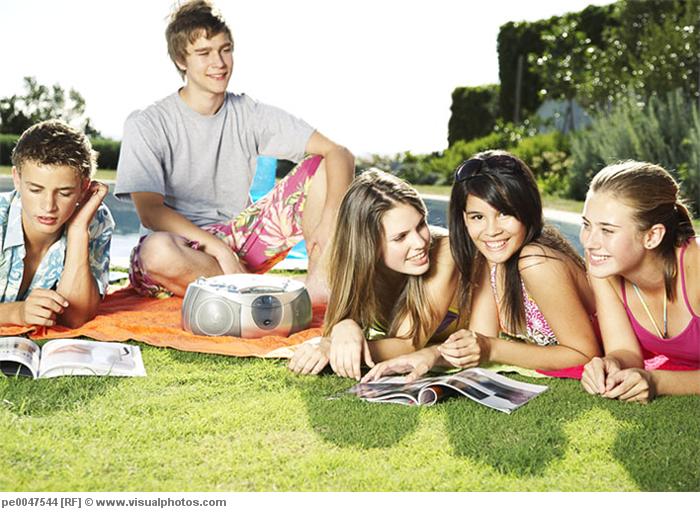 1
Unit 1:  My friends and I (Mis amigos y yo)

Section 1: What are you like? (¿Cómo eres?)

Objectives: 
1. Personal pronouns    2.  Verb to be(Ser)    3. Adjectives  (traits) 
4.  Definite and indefinite articles 

MYP Question: How does our social environment shape who we are, 
what we do, and how we do things?

Significant Concept:  Our social envioronment is a determinant factor 
on how our lives turn out.

AOI: 
Health and Social Education    2. Environment
2
(Question)  ¿Cómo eres?
Character Traits
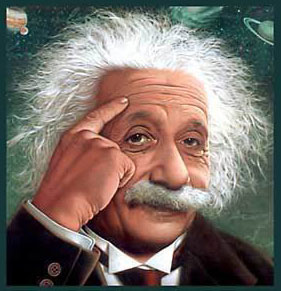 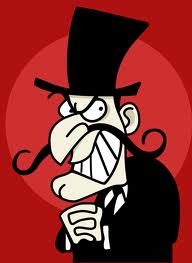 (Answer)  Soy ________________ .
3
¿Cómo eres?
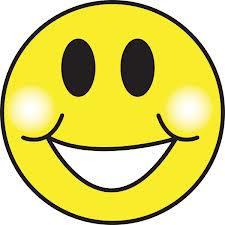 Soy alegre.
4
¿Cómo eres?
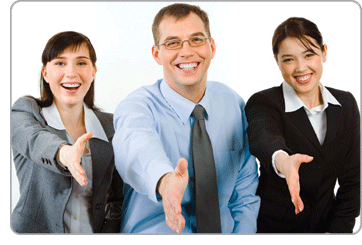 Soy amistoso.
5
¿Cómo eres?
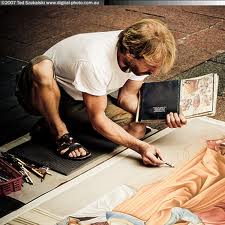 Soy artístico.
6
¿Cómo eres?
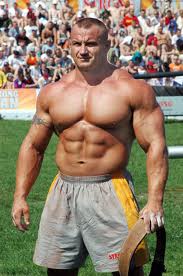 Soy atlético.
7
¿Cómo eres?
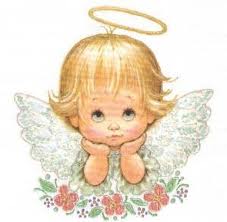 Soy buena.
8
¿Cómo eres?
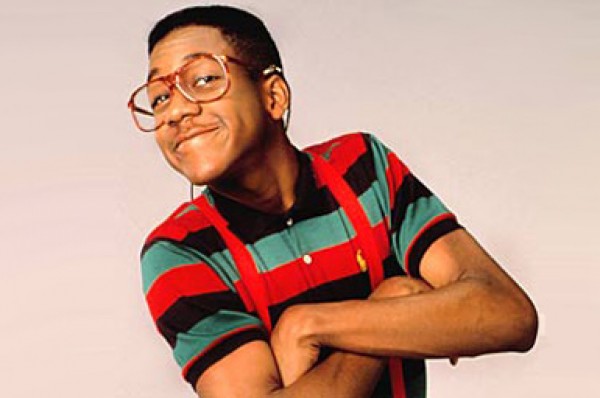 Soy cómico.
9
¿Cómo eres?
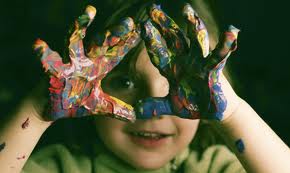 Soy creativa.
10
¿Cómo eres?
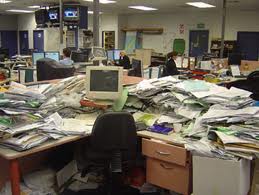 Soy desorganizado.
11
¿Cómo eres?
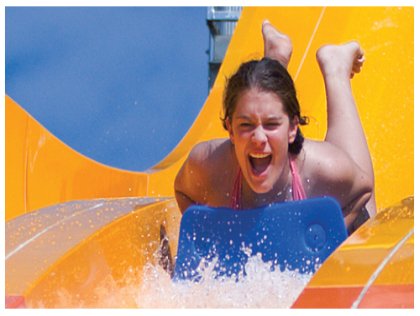 Soy divertida.
12
¿Cómo eres?
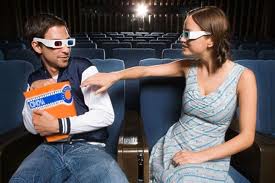 Soy egoísta.
13
¿Cómo eres?
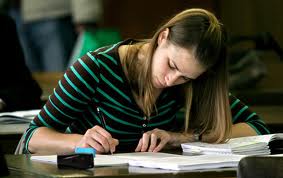 Soy estudiosa.
14
¿Cómo eres?
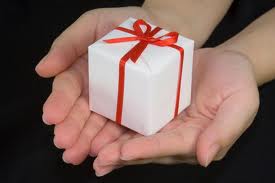 Soy generoso.
15
¿Cómo eres?
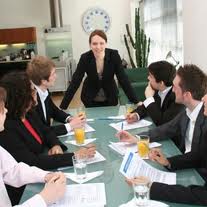 Soy independiente.
16
¿Cómo eres?
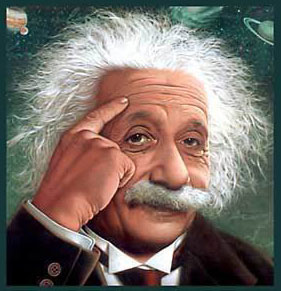 Soy inteligente.
17
¿Cómo eres?
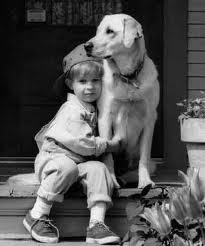 Soy leal.
18
¿Cómo eres?
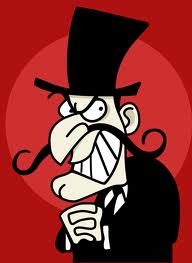 Soy malo.
19
¿Cómo eres?
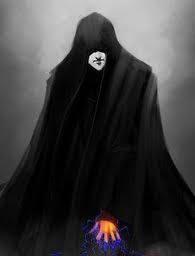 Soy misterioso.
20
¿Cómo eres?
Soy organizado.
21
¿Cómo eres?
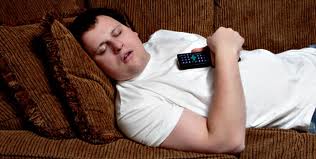 Soy perezoso.
22
¿Cómo eres?
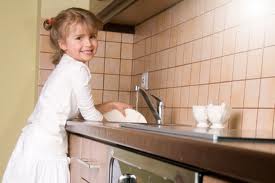 Soy responsable.
23
¿Cómo eres?
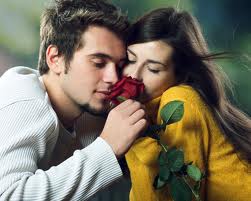 Soy romántica.
24
¿Cómo eres?
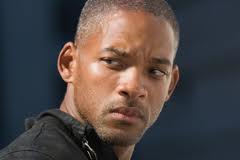 Soy serio.
25
¿Cómo eres?
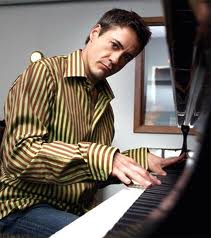 Soy talentoso.
26
¿Cómo eres?
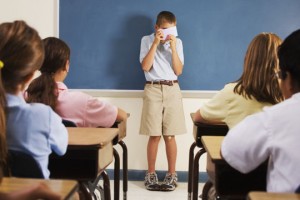 Soy tímido.
27
¿Cómo eres?
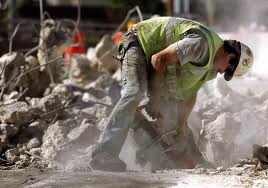 Soy trabajador.
28
¿Cómo eres?
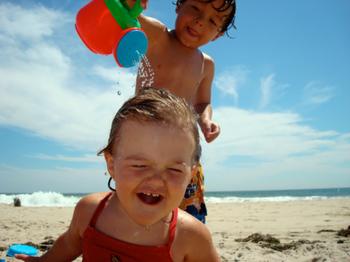 Soy travieso.
29
Repaso:  character traits
Lamina 4
.
30
Now we are going to study some physical traits.
31
(Question)  ¿Cómo eres?
Physical Traits
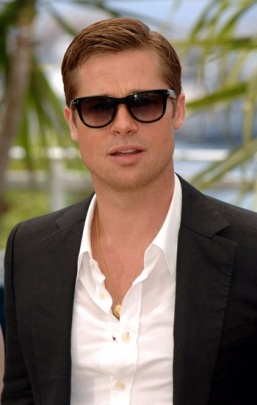 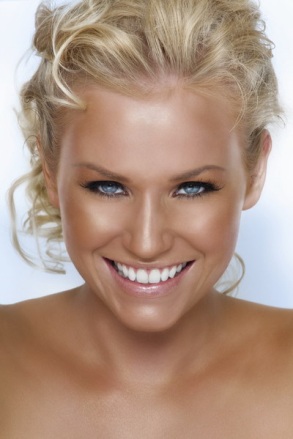 (Answer)  Soy ________________ .
32
¿Cómo eres?
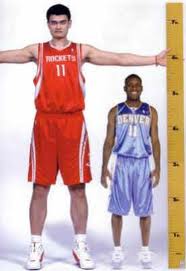 Soy alto.
33
¿Cómo eres?
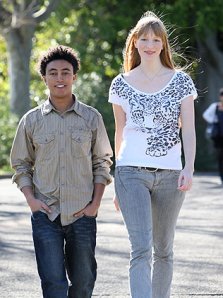 Soy bajo .
34
¿Cómo eres?
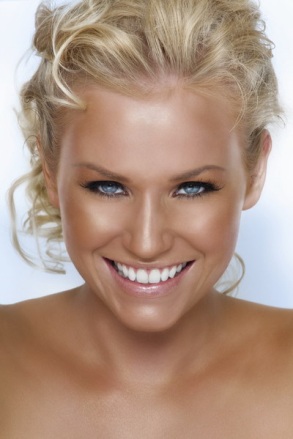 Soy bonita y rubia .
35
¿Cómo eres?
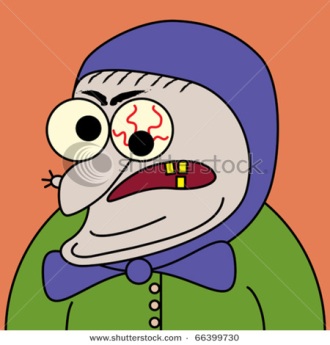 Soy fea y vieja .
36
¿Cómo eres?
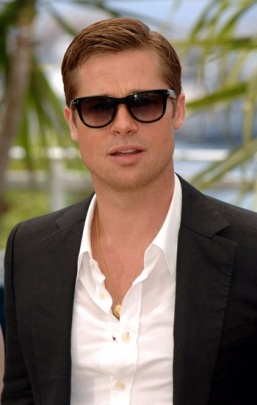 Soy guapo.
37
¿Cómo eres?
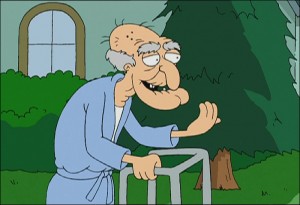 Soy feo y viejo .
38
¿Cómo eres?
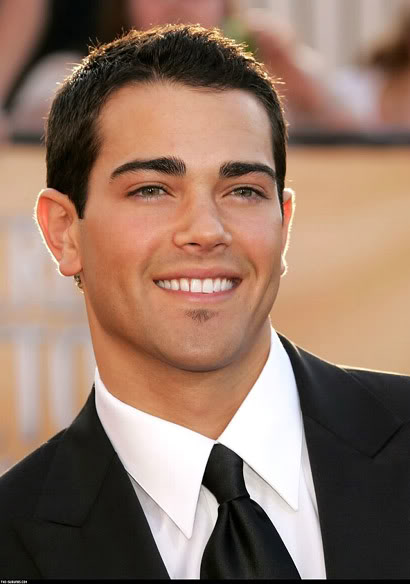 Soy joven y tengo el pelo negro.
39
¿Cómo eres?
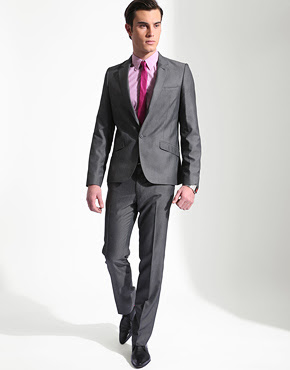 Soy delgado .
40
¿Cómo eres?
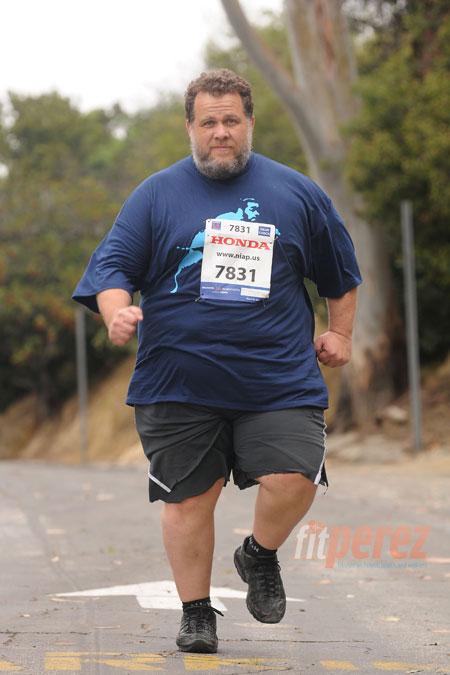 Soy gordo .
41
¿Cómo eres?
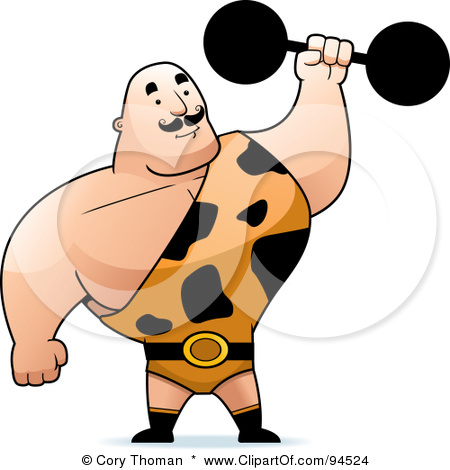 Soy fuerte .
42
¿Cómo eres?
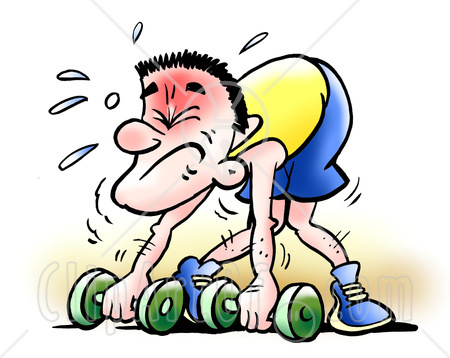 Soy débil .
43
¿Cómo eres?
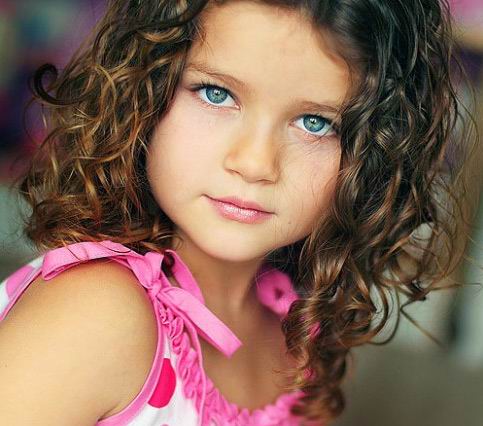 Tengo el pelo rizado y los ojos azules.
44
¿Cómo eres?
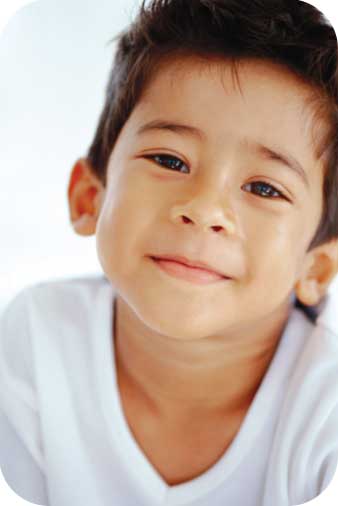 Tengo los ojos marrones.
45
¿Cómo eres?
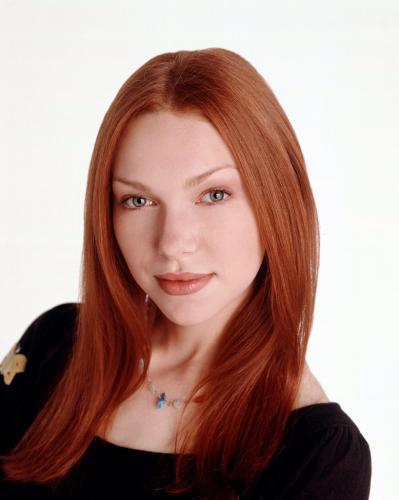 Soy pelirroja y tengo el pelo liso .
46
¿Cómo eres?
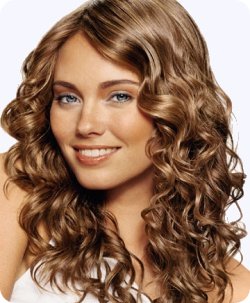 Soy bella y tengo el pelo rizado .
47
Now we are going to review the following:

Subject pronouns (pronombres personales)
Verb to be (Verbo ser)
Verb to have (verbo tener)
Adjectives (Adjetivos)
Definite and indefinite articles (Artículos 
    definidos e indefinidos) 
6. Verb to live (Verbo vivir)
48
Pronombres Personales:
Singular
Yo					I		
tú/usted (formal)		you		
él					he				
ella 					she
Plural
nosotros				we
vosotros (Spain)		 	You (plural/informal)		
ustedes				you all
ellos/ellas				they
49
Verbo ser (to be/irregular).
The verb (Ser) is used when you want to:

1. Identify yourself
Yo soy Carlos.  Yo soy Samantha.

2. Express your profession or occupation
Yo soy un doctor.  Yo soy un estudiante.

3. Express a quality that is pretty much permanent
Yo soy inteligente.  Yo soy alto. Yo soy organizado.
50
Verbo ser (to be/irregular)present
Singular
Yo					soy		
tú					eres		
él/ella				es				
usted (formal) 			es

Plural
nosotros				somos
vosotros (Spain)		 	sois		
ustedes				son
ellos/ellas				son
51
Verbo tener (to have/irregular).
The verb (tener) is used when you want to:

1. Express possession
Yo tengo un lápiz.  Yo tengo un hermano.

2. Say your age
Yo tengo quince años.

3. Express certain types of physical traits 
Yo tengo el pelo rubio.  Yo tengo ojos negros.
52
Verbo tener(to have/irregular)present
Singular
Yo					tengo		
tú					tienes		
él/ella				tiene				
usted (formal)			tiene

Plural
nosotros				tenemos
vosotros (Spain)		 	tenéis		
ustedes				tienen 
ellos/ellas				tienen
53
Adjetivos (Adjectives)
Adjectives are used to describe and are
written after the noun.

1. Masculine and singular
Ella tiene un hermano serio.
2. Masculine and plural
Ella tiene dos hermanos serios.

3. Femenine and singular
Ella tiene una cartera blanca.
4. Femenine and plural
Ella tiene dos carteras blancas.
54
Artículos(Articles)
In Spanish there are (2) words for (a).

1. Masculine and singular (a)
Ella tiene un carro.  She has a car.

2. Femenine and singular (a)
Ella tiene una cartera.  She has a purse.
55
Artículos(Articles)
In Spanish there are (2) words for (some).

1. Masculine and plural (some)
Ella tiene unos carros.  She has some cars.

2. Femenine and plural (some)
Ella tiene unas carteras.  She has some purses.
56
Artículos(Articles)
In Spanish there are (4) words for (the).

1. Masculine and singular (the)
Ella tiene el carro.  She has the car.

2. Femenine and singular (the)
Ella tiene la cartera.  She has the purse.

3. Masculine and plural (the)
Ella tiene los carros.  She has the cars.

4. Femenine and plural (the)
Ella tiene las carteras.  She has the purses.
57
Verbo Vivir (to  live/regular)present
Singular
Yo					vivo		
tú					vives		
él/ella				vive				
usted (formal)			vive

Plural
nosotros				vivimos
vosotros (Spain)		 	vivís		
ustedes				viven
ellos/ellas				viven
58
The next slide has a dialogue that puts into practice several of the language functions and vocabulary we have learned so far.  It is a conversation between Ana and Luis at a café.
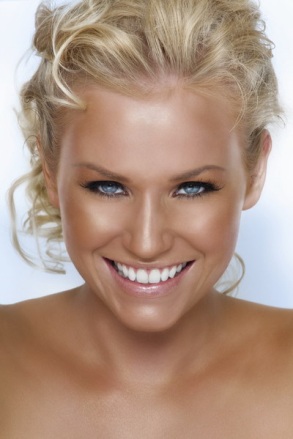 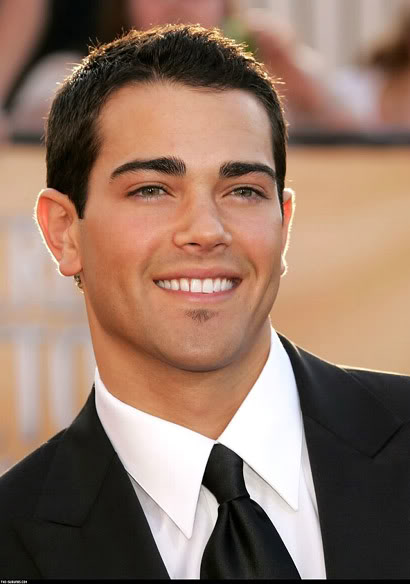 Luis
Ana
59
Ana: Hola.
Luis: Hola.  ¿Cómo estás?
Ana: Bien.  ¿Y tú?
Luis: Excelente.  ¿Cómo te llamas?
Ana:  Soy Ana. ¿Y tú?
Luis: Me llamo Luis.  Es un placer.
Ana: Igualmente.  ¿De dónde eres?
Luis: Soy de Colombia. ¿Y tú?
Ana: Soy de Chile. ¿Cuántos años tienes?
Luis: Tengo diecisiete años. ¿Y tú?
Ana: Tengo veintitrés años. ¿Dónde vives?
Luis: Vivo en Seúl.
Ana: ¡Yo vivo en Busan! 
Luis: ¿Cuál es tu número de teléfono?
Ana: No tengo teléfono pero si tengo 
un correo electrónico. ¿Lo quieres?



Luis: Por favor. ¿Cuál es tu correo?
Ana: Es anabonita@hotmail.com
Luis:  Gracias. ¿Quieres mi correo?
Ana: Sí, por favor.
Luis:  Es luisguapo@hotmail.com
Ana: Tu correo es muy cómico.
Luis: Tu correo también.
Ana: Luis, ¿Cómo eres?
Luis: Soy un chico divertido, trabajador, responsable, amistoso, artístico y muy romántico . ¿Y tú?
Ana: No sé.  Dime tú.
Luis: Eres una chica amistosa, divertida, inteligente, talentosa, independiente y muy romántica.
Ana:  Gracias, Luis.  Eres muy generoso.
Luis: De nada.  Adiós, Ana.
Ana: Hasta pronto.  ¡Escríbeme!
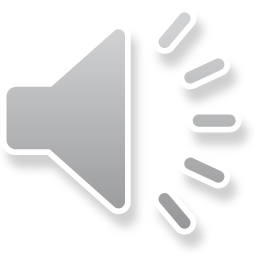 60
Now we are going to review the following:

Verb to be (verbo estar)
2. Possessive nouns (pronombres posesivos)
3. Verb to do (verbo hacer)
61
Verbo estar( to be/regular).
The verb (Estar) is used when you want to:

1. Expresses location or shows where you are
Yo estoy en Busan.  Yo estoy en la escuela.  Estoy en
mi casa.  Estoy en el carro.  Estoy afuera.

2. Express a quality that is not permanent through
     time
Yo estoy cansado.  Yo estoy alegre. Yo estoy triste.
Estoy aburrido.  Estoy emocionado.
62
Verbo estar(to be/regular)present
Singular
Yo					estoy		
tú					estás		
él/ella				está				
usted (formal) 			está

Plural
nosotros				estamos
vosotros (Spain)		 	estáis		
ustedes				están
ellos/ellas				están
63
Usa el verbo ser/estar en el presente.
Yo ______ muy cansado ahora.
Ellos ______ estudiantes en mi escuela en Corea.
Tú ______ una persona muy inteligente.
Nosotros ________ altos y atléticos.
Ella ______ en la fiesta con su amiga.
El ______ el mejor doctor de esta ciudad.
Ustedes ______ en el avión más moderno del mundo.
Usted _______ un profesional en esta organización.
Ella ______en una universidad con muchos estudiantes.
 El señor _______ en la estación del tren.
 Los chicos _______ muy emocionados.
 Las modelos de Hugo Boss ______ en Francia ahora.
estoy
son
eres
somos
está
es
están
es
está
está
están
están
64
Pronombres Posesivos:
Singular
mi					my		
tu/su (formal)		    	your		
su					his				
su					her
Plural
nuestro				our
vuestro(Spain)		 	Your (plural/informal)	
su					your
su				 	their
65
Verbo Hacer( to do) present
Singular
Yo					hago	(irregular)	
tú					haces		
él/ella				hace				
usted (formal) 			hace 

Plural
nosotros				hacemos
vosotros (Spain)		 	hacéis		
ustedes				hacen
ellos/ellas				hacen
66
The next slide has a dialogue that puts into practice some new language functions and vocabulary.  It is a conversation between José and Lola in town square in Bogota, Colombia.
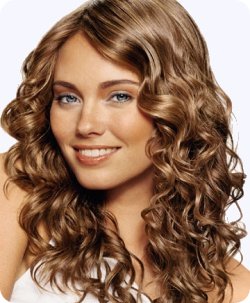 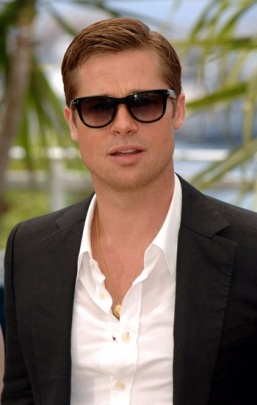 José
Lola
67
Lola: Buenos días.
José: Buenos días.  ¿Qué tal?
Lola: Bien.  ¿Y tú?
José : Muy bien.  ¿Cómo te llamas?
Lola:  Me llamo Lola. ¿Y tú?
José : Me llamo José.  Mucho gusto.
Lola: Encantada.  ¿De dónde eres?
José : Soy de Brasil. ¿Y tú?
Lola: Soy de Argentina. ¿Cuántos años tienes?
José : Tengo 17 años. ¿Y tú?
Lola: Tengo 16 años. ¿Cuándo es tu cumpleaños?
José : Mi cumpleaños es el 23 de enero.
Lola: ¡Mi cumpleaños también es el 23 de enero!    
José : ¡Que coincidencia! ¿Cuántos idiomas hablas?
Lola: Hablo tres idiomas?  Hablo inglés,
francés, e italiano.  ¿Y tú?



José : Yo hablo cuatro idiomas.  Hablo
inglés, español, alemán, y ruso.
Lola: ¿Y tú que haces?
José :  Yo soy estudiante en una escuela internacional en Caracas, Venezuela. ¿Y tú?. 
Lola:  Soy estudiante en una escuela internacional en Panamá.
José :  ¿Qué haces aquí en Bogotá?
Lola:  Estoy en Bogotá porque tengo un curso. ¿Y tú?
José :  También estoy aquí porque tengo un curso.  ¿Cómo te sientes con tu curso?
Lola:  Estoy un poco aburrida. ¿Y tú?
José : Estoy muy emocionado con mi curso.  ¡Mi curso es excelente!  Buena suerte en tu curso.
Lola: Gracias.  Igualmente.  Hasta pronto.
José : Chao.
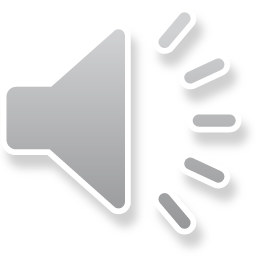 68
Usa el artículo correcto (la, las, el, los, un, unos, una, unas)

______ carro es grande y es muy rápido.  
______ chica  es alta, rubia e inteligente.
______ páginas en Internet son mías.
______ soldados en la ciudad son muy fuertes.
______ (a) página del libro tiene pocas ilustraciones.
______ (a) profesor tiene los ojos azules.
______ (some) niñas tienen mucho talento.
______ (some) niños son muy débiles.
El
La
Las
Los
Una
Un
Unas
Unos
69
¿Cómo son ellos?
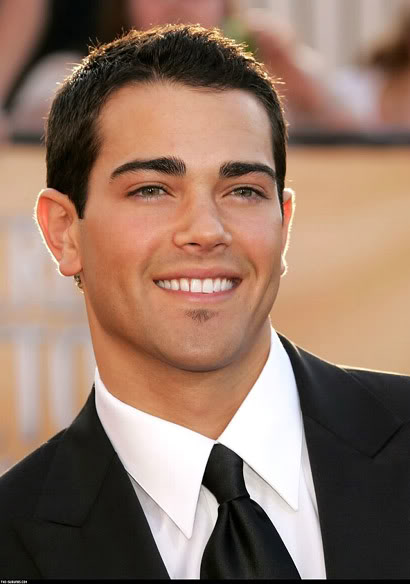 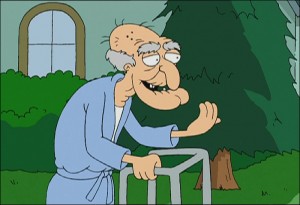 Jorge
Samuel
70